Figure 3 A, C, E, Preoperative views of a 42-year-old woman who had undergone multiple previous augmentation ...
Aesthet Surg J, Volume 29, Issue 6, November 2009, Pages 485–493, https://doi.org/10.1016/j.asj.2009.09.007
The content of this slide may be subject to copyright: please see the slide notes for details.
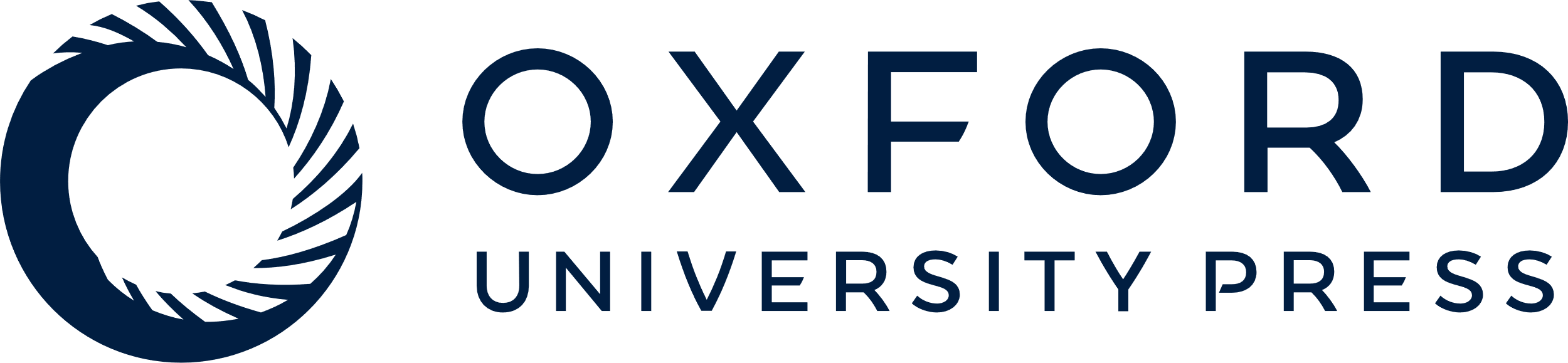 [Speaker Notes: Figure 3 A, C, E, Preoperative views of a 42-year-old woman who had undergone multiple previous augmentation procedures. B, D, F, Sixteen months after revision augmentation mastopexy with circumvertical purse-string approach and an acellular dermal matrix. Her large implants were exchanged for higher-profile, lower-volume textured implants.


Unless provided in the caption above, the following copyright applies to the content of this slide: © 2009 American Society for Aesthetic Plastic Surgery]